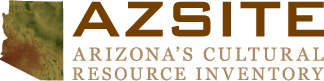 Backlog Update
AZSITE Consortium Board Meeting
4/29/2020
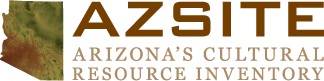 ARO Site Card Backlog vs.AZSITE Backlogvs. New Submissions
ARO site card backlog: old fee structure projects submitted before July 1, 2018
AZSITE backlog: small pool of older projects passed on to AZSITE prior to new fee structure
2,586 projects vs. 32 projects
7,864 new sites vs. 183 new sites
7,125 updates vs. 303 updates
Newer submittals have been prioritized in an organized workflow in the new fee structure
Disclaimer on numbers
5/1/2020
[Speaker Notes: 1. These are items waiting on curation from ARO staff. ARO has been short-staffed for a long period of time; they were recently able to make a new hire with an exemption from the UA’s new hiring freeze, which will allow them to devote more person-hours to curation.
2. With the goal of preventing any growth in the backlog. These are priorities for ARO curation; negative projects are available to me for upload. 
3. Various stragglers; also included 229 new site cards (+600 potential updates) and 85 new PRFs
Have scripts for batch uploads of PRFs and site cards
4. disclaimer: some of the granular number breakdowns I am going to present, particularly when they relate to data already in AZSITE, have a bit of a slop factor at the edges because I was essentially checking lists of accession numbers or site numbers against each other, and there are typos etc.]
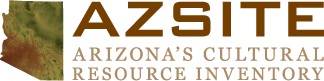 ARO Site Card BacklogProjects
142 NEGATIVE
W/O .SHP
2,586 Projects
2,072 with .shp
514 without .shp
2,444 New and Updates
1,960 with .shp
484 without .shp
142 Negatives
112 with .shp
30 without .shp
205 in AZSITE
74 negative
131 w/ sites
W/ .SHP
2,444 W/ SITES
IN AZSITE
5/1/2020
[Speaker Notes: Most of the backlog projects have shapefiles, both those with sites and negatives
About half of the negatives have been uploaded (most or all this year), as well as some with sites (some this year)
Have script to compile the project attributes (either from LARC or entry modules) and geometries in batches for upload; still require some manual inspection against PRFs to confirm geometry (takes ~ 5 minutes)
I will say here it is very helpful if people submitting these shapefiles do the work up front ensure the shapefile represents the area surveyed, e.g. not a line representing a right of way but a polygon showing the area actually surveyed around that ROW; not a point representing a well pad but a polygon showing the area around that boring location actually surveyed. This keeps my labor on these uploads to a minimum.]
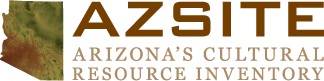 ARO Site Card BacklogSites
14,989 Sites
151 New Sites known tribal
7,713 New Sites, not known tribal
6,171 in AZSITE Advanced Sites (80%)
516 in AZSITE Sites (6%)
1,026 not in AZSITE  (14%)
7,119 Updates, not known tribal
Up to 607 in AZSITE
At least 6,512 not in AZSITE
Not currently in AZSITE layers
Not currently in AZSITE layers
In AZSITE Sites
In AZSITE Projects
In Advanced Sites
Known tribal
5/1/2020
[Speaker Notes: 7,864 original submissions; 151 are known to be on tribal land, may be more. Of our 7700 original sites in the backlog not known to be on tribal land, ~6000 have shapefiles, ~2600 are known to have entry modules. The entry module inventory is not complete; I ran a quick search of submission folders for Access files, which indicated as many as about 5300 of these sites may have entry modules. I have scripts for batch upload of sites that have shapefiles and entry modules; entry modules often but not always are the starting point for site cards. If a site is passed to me and does not have an entry module, I will need to make one based on the site card prior to upload.


Of 7713 non-tribal original submissions, about 6200 or 80% are in AZSITE advanced sites layer, including about 3500 added in a recent effort by myself and Christina Jenkins at the ARO. I will note that for the 3200 or so centerpoints I compiled, I also compiled the corresponding polygons so that they are ready for upload to AZSITE once vetted by ARO. Most of these sites have shapefiles (~6000), one of the key components for uploads from my perspective, and most that do are in the ASL or the sites layer. Another ~500 or 6% are already in AZSITE

Remaining ~1000 or 14% are not in AZSITE at all (some of these may be tribal). We are going to continue working to compile centerpoints for these so we can close in on 100% of backlog original submissions represented in AZSITE. 540 sites with shapefiles are not in either AZSITE layer, and this is due to issues with the shapefiles (e.g. site not included in shapefile, etc). Issues with shapefiles or missing shapefiles are a factor that will slow down uploads once curation is complete.

About 2600 of these new sites are known to have entry modules, which are the second key component to uploads from my perspective as they provide the attributes in a schema similar to the azsite database. Entry modules are typically but not always used as a starting point for a site card by the ARO. The entry module inventory for the backlog is not yet complete. A simple search of submission folders for Access files indicates as many as nearly 5300 of these sites may have entry modules. If there is no entry module when I receive the site from ARO, I will need to create one, which is time-consuming.

There are about 7100 updates that are not known to be on tribal land. Based on project numbers, up to 607 of these have been uploaded, though these could be incomplete. I have a script to compile project attributes + history linking sites, addendum to remarks; doing these basic uploads while the ARO curates the updates is something we have discussed and will likely pursue.]
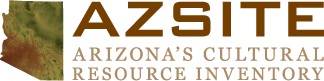 Newer Submissions
161 projects reviewed/approved by ARO since July 1, 2018, queued for curation
114 new sites
79 updates
Many additional projects and sites have been received and are in review/revisions
PRFs uploaded on ongoing basis as approved by ARO
120 negative projects available for upload
5/1/2020
[Speaker Notes: So far I’ve uploaded 128 of these new PRFs, and the 120 negative projects in this category (not waiting on curation) are a priority for me to upload.]
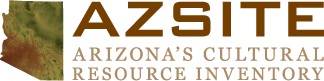 Conclusions
Upload priorities:
Remaining AZSITE Backlog
Remaining Site Card Backlog negatives
Negative projects from newer submissions
Remaining Site Card Backlog centerpoints (Advanced Sites)
Secondary priorities:
Site Card Backlog update projects and site links
Site Card Backlog projects w/ sites partial uploads
ARO hire will increase rate of curation, allowing additional backlog uploads
5/1/2020
Questions / Comments / DiscussionTHANK YOU
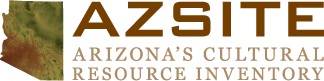 5/1/2020